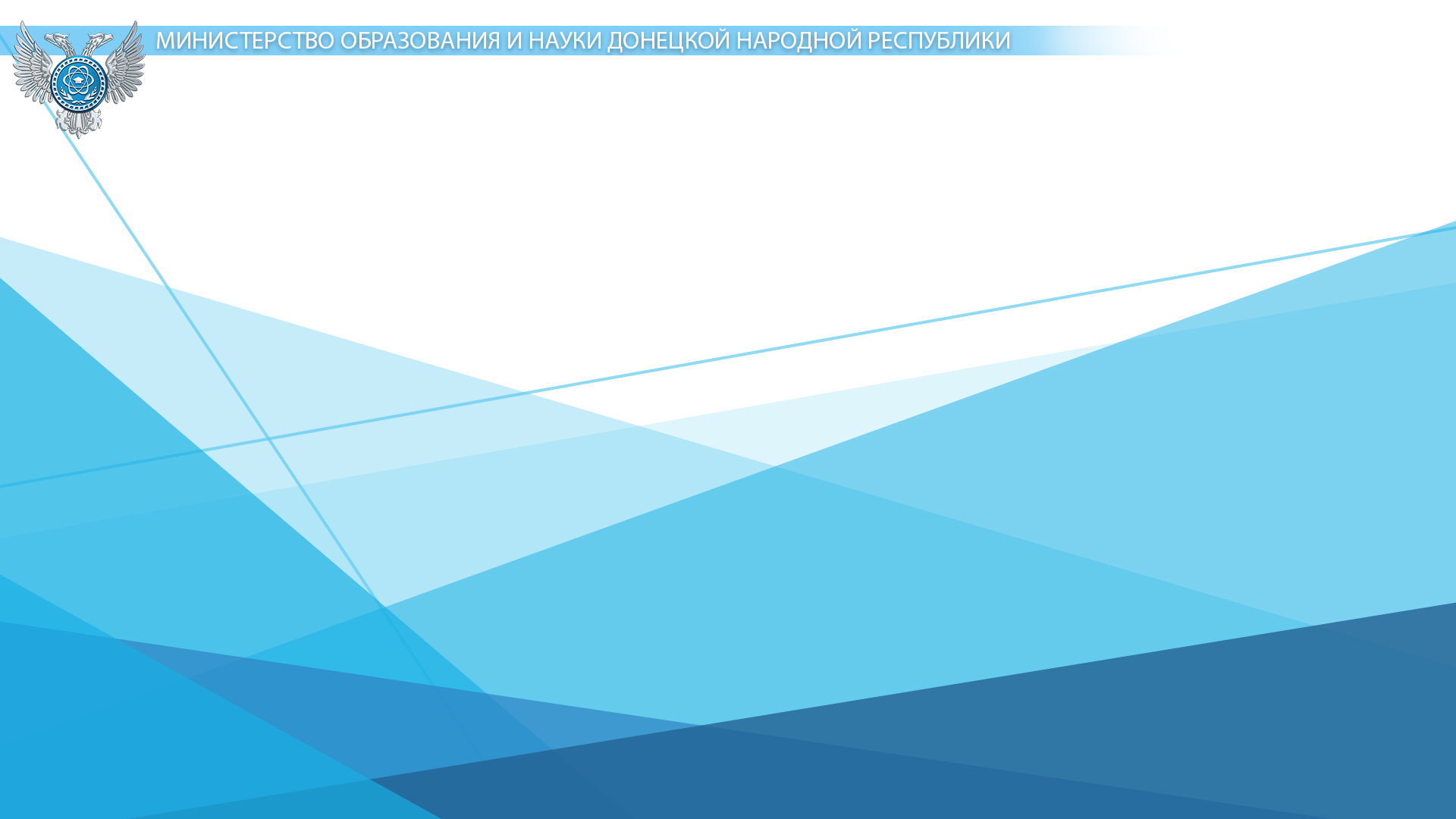 ОБ ОРГАНИЗАЦИИБЕСПЛАТНОГО ГОРЯЧЕГО ПИТАНИЯ ОБУЧАЮЩИХСЯВ ОБЩЕОБРАЗОВАТЕЛЬНЫХ ОРГАНИЗАЦИЯХ
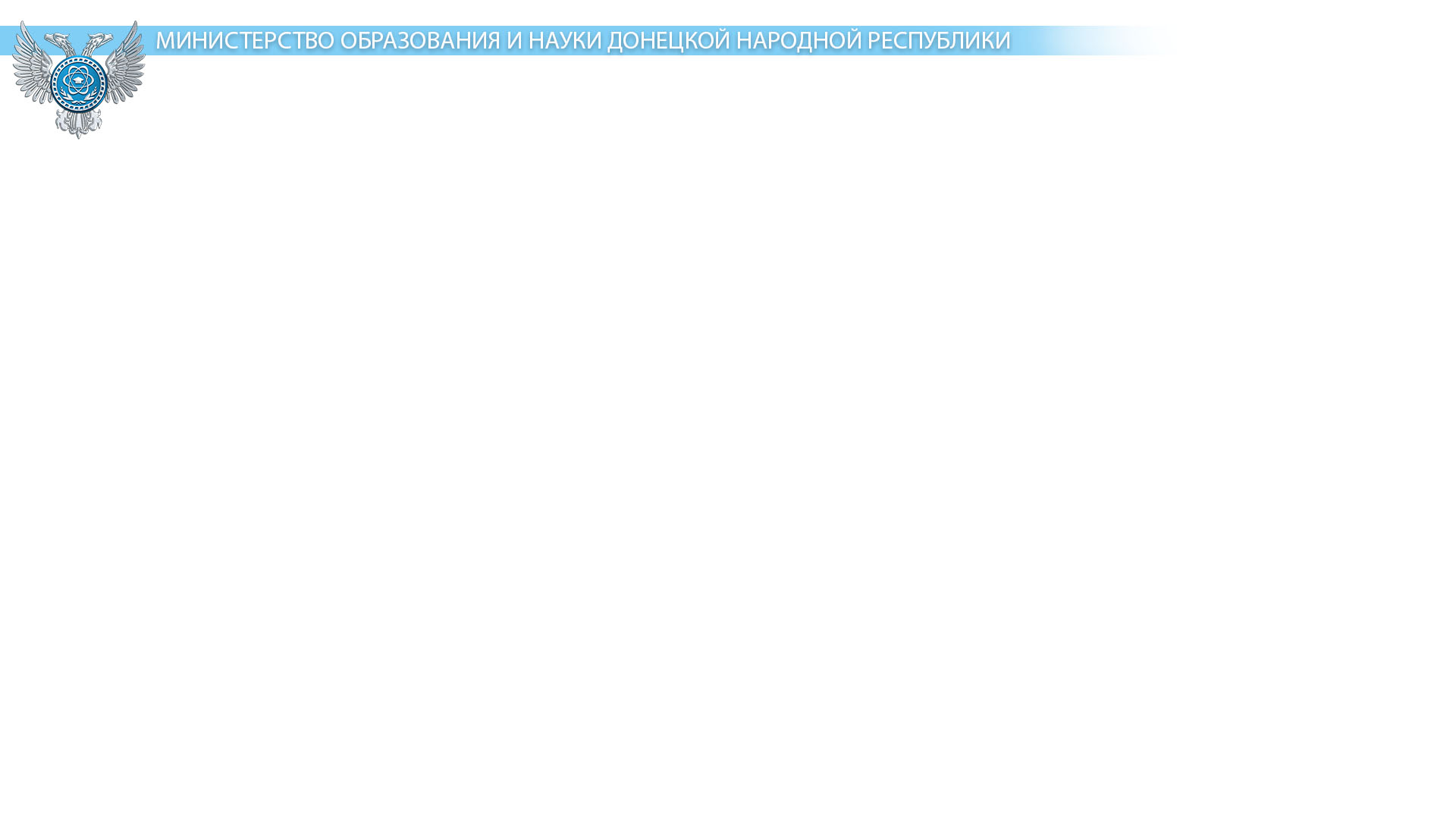 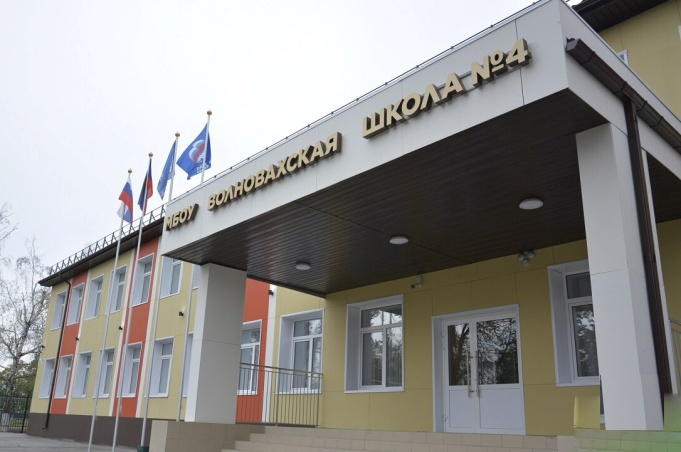 На территории ДНР образовательный процесс организован в 589 общеобразовательных учреждениях, в том числе:
с очным присутствием обучающихся - 257 школ 
(из них: 252 муниципальных общеобразовательных учреждения и 
5 общеобразовательных учреждений, подведомственных Минобрнауки ДНР)
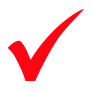 с применением электронного обучения и дистанционных 
образовательных технологий - 332 школы 
(из них: 312 муниципальных общеобразовательных учреждений и 
20 общеобразовательных учреждений, подведомственных Минобрнауки ДНР).
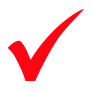 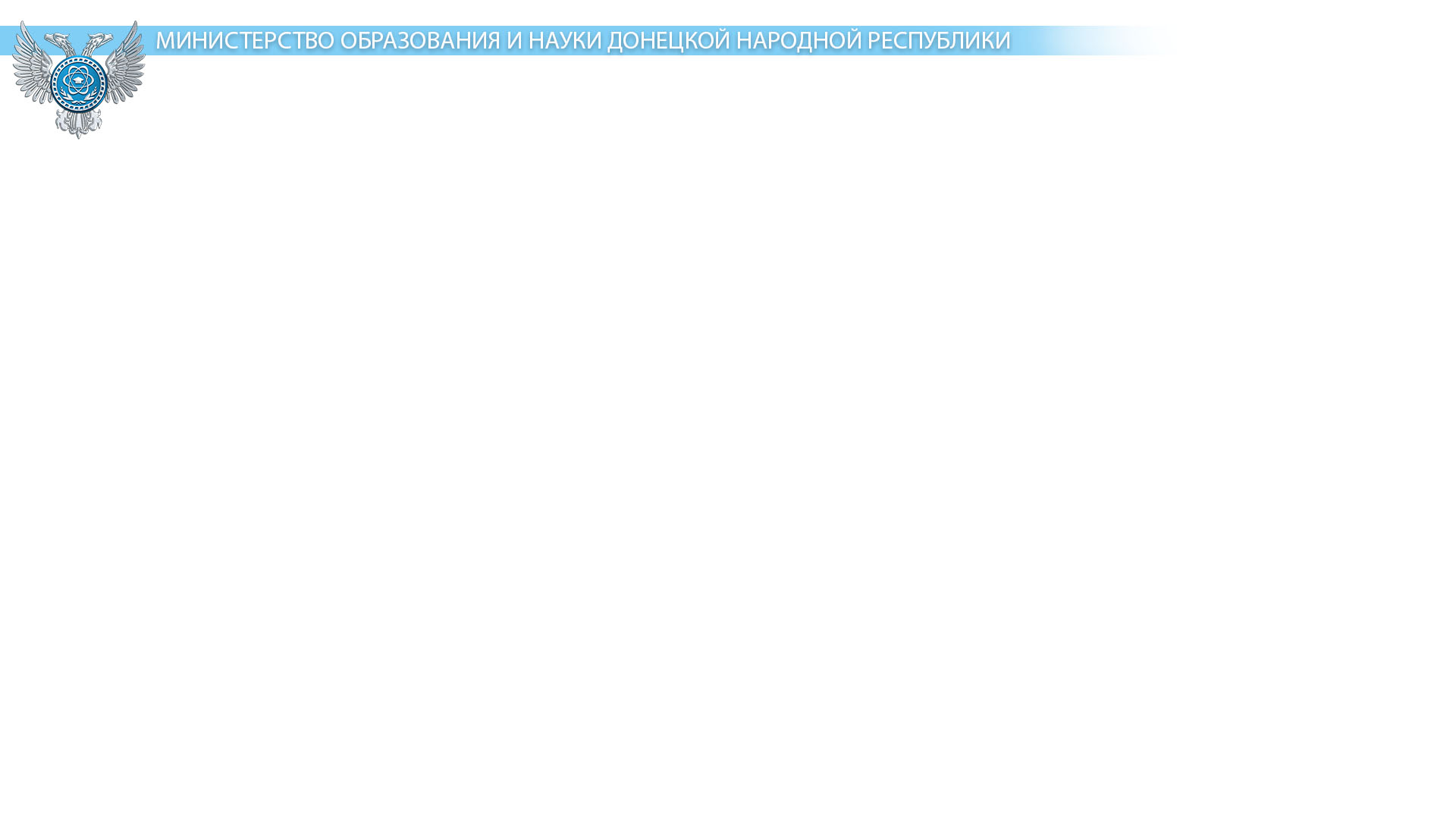 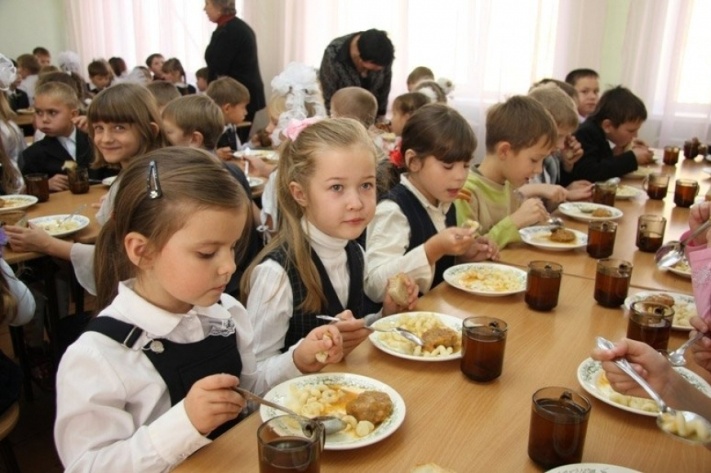 В 250 школах 
с очным присутствием обучающихся БЕСПЛАТНОЕ ГОРЯЧЕЕ ПИТАНИЕ:
ОРГАНИЗОВАНО в 213 школах,

НЕ ОРГАНИЗОВАНО в 37 школах.
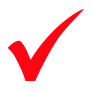 ПИТАНИЕ 
в 7 вечерних общеобразовательных организациях 
не предусмотрено.
Х
В 332 школах 
с дистанционным форматом обучения  ВЫДАЧА ПРОДУКТОВЫХ НАБОРОВ:
ОРГАНИЗОВАНА в 217 школах,

НЕ ОРГАНИЗОВАНА в 115 школах.
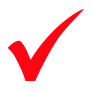 Х
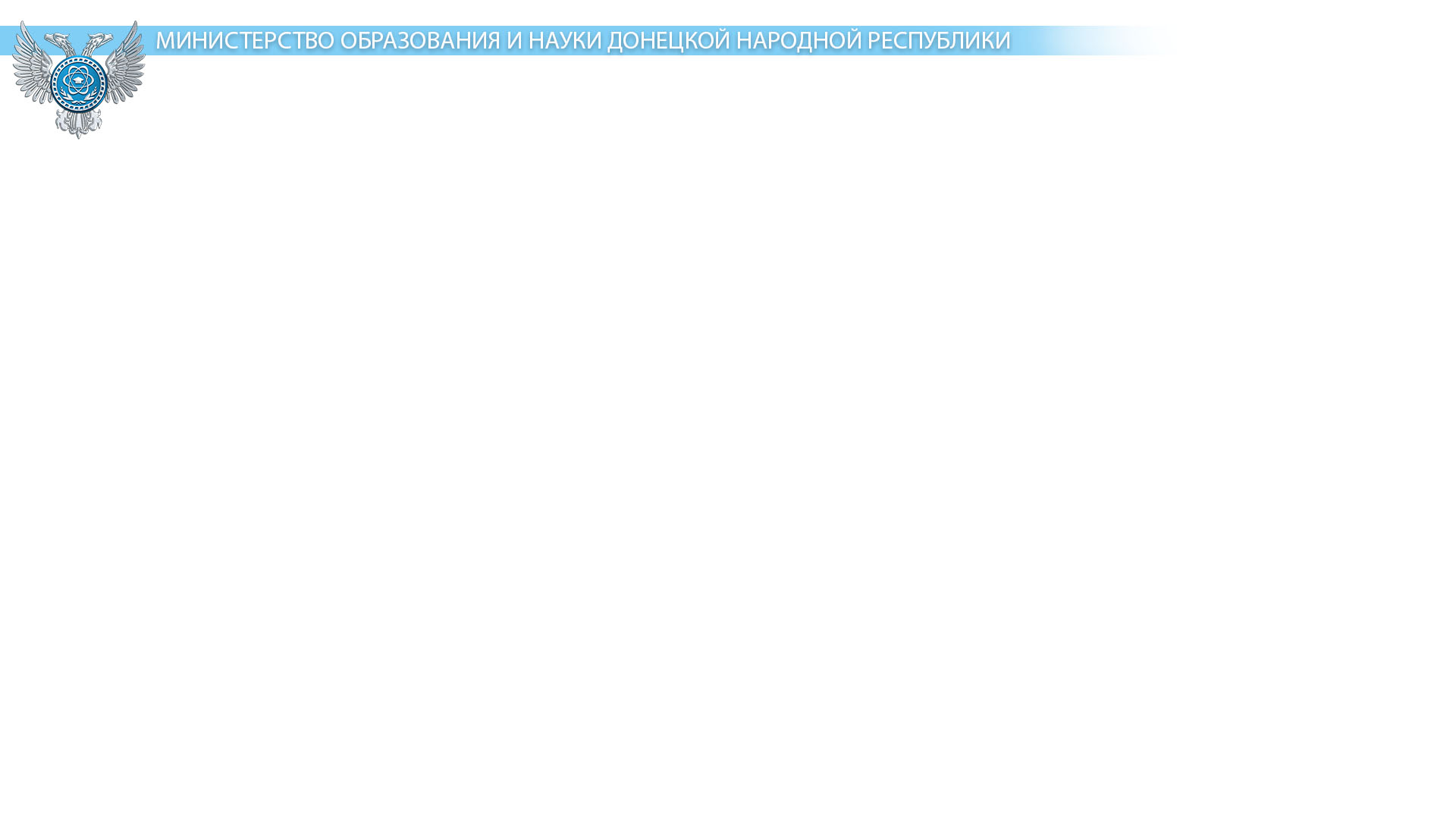 НОРМАТИВНЫЕ ПРАВОВЫЕ АКТЫ
Постановление 
Правительства ДНР от 17.02.2023 № 7-4 
«Об утверждении Перечня мероприятий («дорожной карты») по организации бесплатного горячего питания обучающихся, получающих начальное общее образование в государственных и муниципальных образовательных организациях, обеспечивающих охват 100 процентов от числа таких обучающихся в указанных образовательных организациях ДНР»
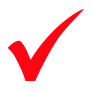 Указ Главы ДНР
от 27.08.2022 №484
«Об обеспечении бесплатного горячего питания обучающихся, осваивающих образовательные программы начального общего образования»
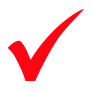 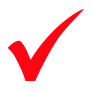 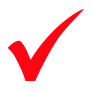 Приказ Министерства труда и социальной политики ДНР и Министерства образования и науки ДНР от 17.09.2015 № 69/2/531 
«Об утверждении льготных категорий детей и перечня документов»
Методические рекомендации 
по организации питания обучающихся общеобразовательных организаций Министерства здравоохранения ДНР и Министерства образования и науки ДНР
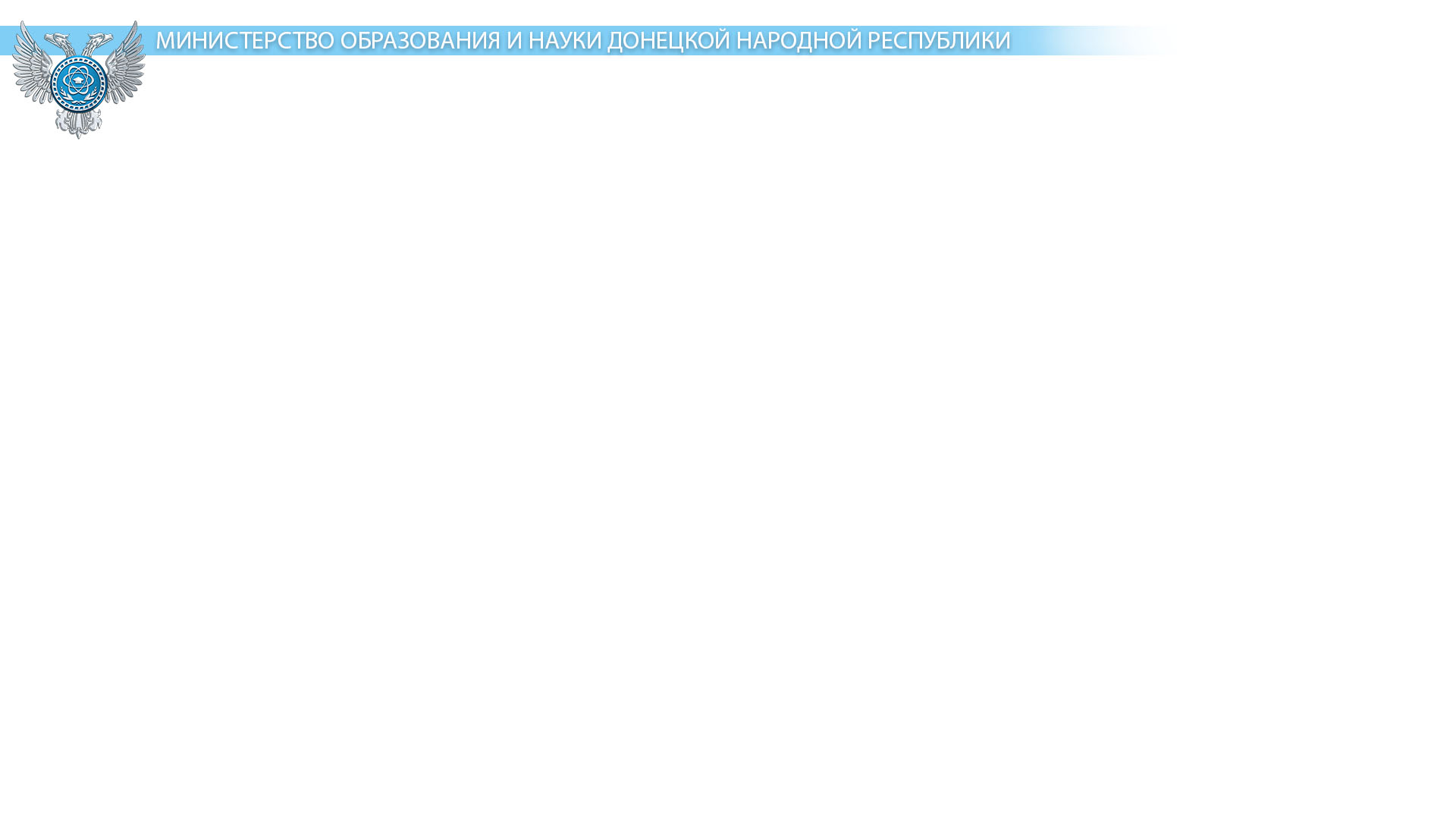 ОРГАНИЗАЦИЯ ПИТАНИЯ ОБУЧАЮЩИХСЯ
обучающиеся 1-11 классов обеспечиваются горячим питаниемв виде завтрака и (или) обеда:
обучающиеся 1-4 классов – завтраком;
обучающиеся льготных 1-11 классов – обедом;
обучающиеся 1-4 классов и обучающиеся льготных категорий,посещающие группу продленного дня – обедом.
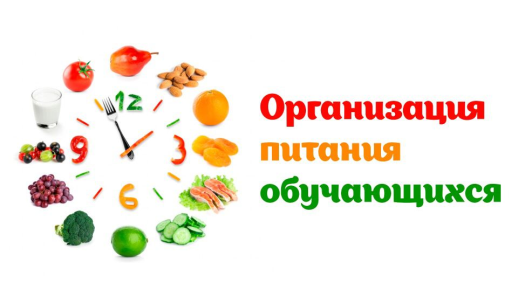 Организация бесплатного горячего питания обучающихся, осваивающих образовательные программы начального общего образования, обеспечивается в виде горячего завтрака или обеда с обязательным соблюдением научно обоснованных физиологических норм питания на ежедневную сумму:
завтрак – 76,45 руб.;
обед – 107,03 руб.

(Указ Главы ДНР от 27.08.2022 №484 «Об обеспечении бесплатного горячего питания обучающихся, осваивающих образовательные программы начального общего образования»)
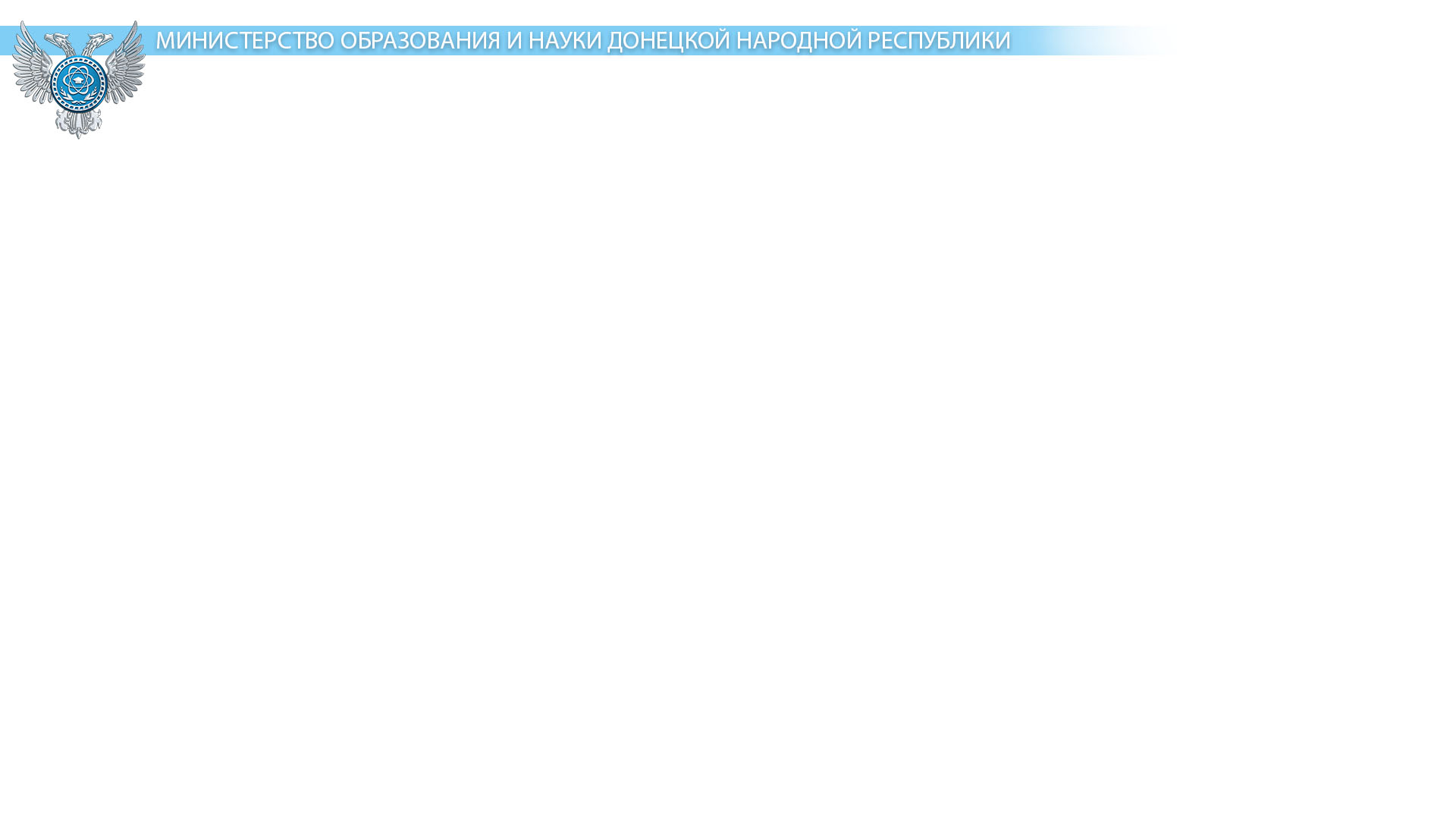 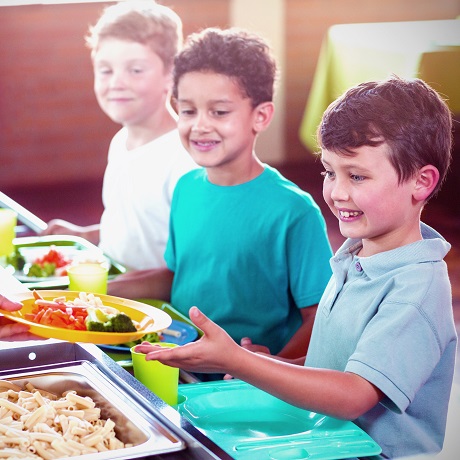 Размер субсидии 
из федерального бюджета на организацию бесплатного горячего питания обучающихся, получающих начальное общее образование в государственных и муниципальных образовательных организациях,
на 2023 год – 71,24 руб.
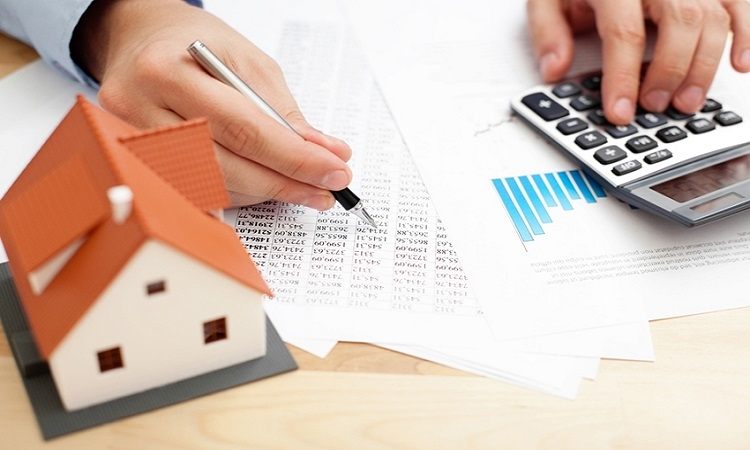 Размер доплаты
на организацию бесплатного горячего питания обучающихся, получающих начальное общее образование, до уровня, предусмотренного Указом Главы Донецкой Народной Республики  от 27.08.2022 № 484, за счет республиканского бюджета – 5,21 руб.
В результате обеспечение горячим питаниемв виде завтрака обучающихся 1-4 классовсоставляет – 76,45 руб. Численность обучающихся - 57430 чел.
За счет республиканского бюджета обеспечение горячим питаниемв виде обеда обучающихся льготных категорий 1-11 классов, а также посещающих группу продленного дня; обучающихся 1-4 классов – 107,03 руб. Численность обучающихся: льготной категории – 21960 чел. и посещающих группу продленного дня- 19677 чел.
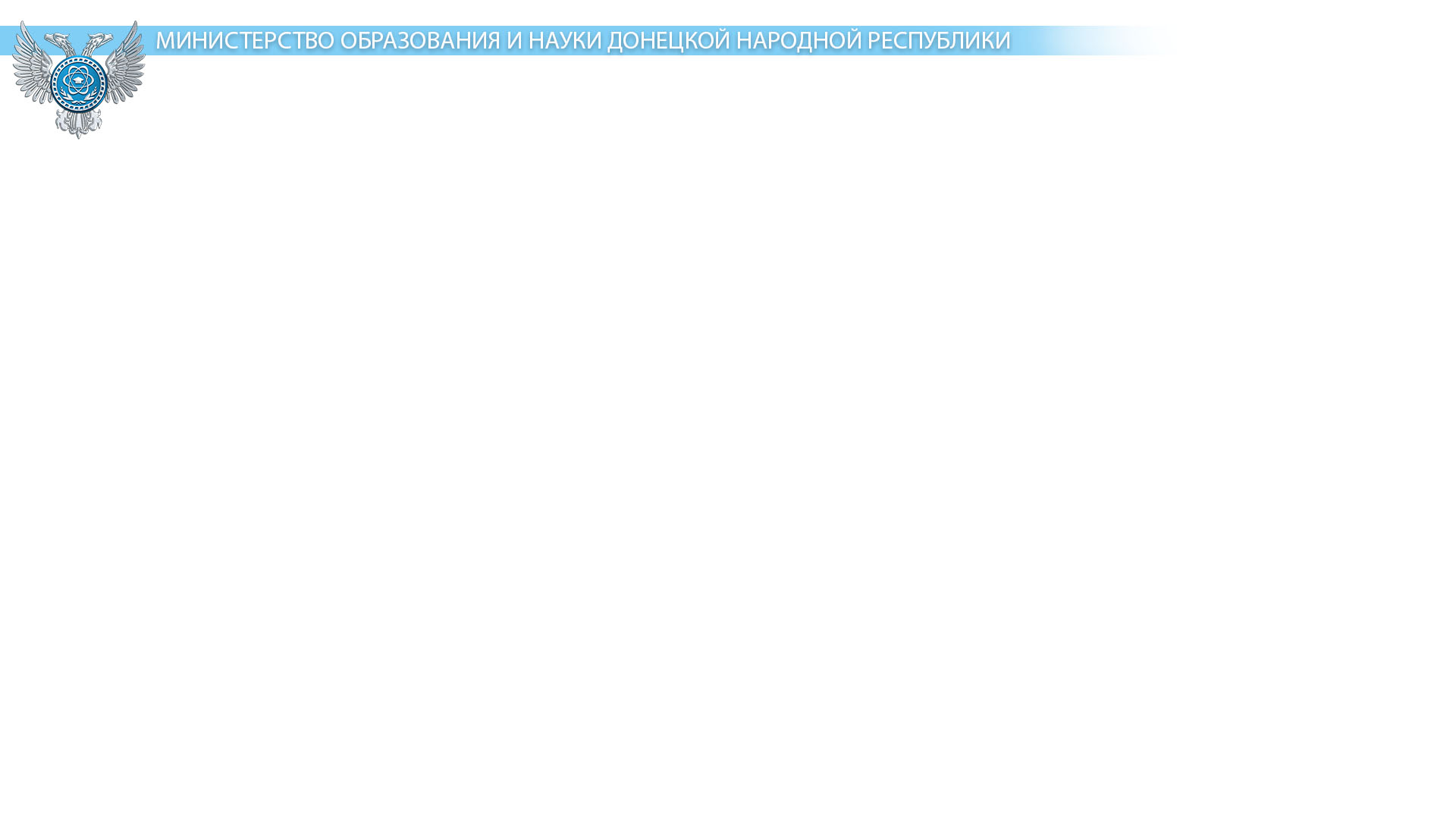 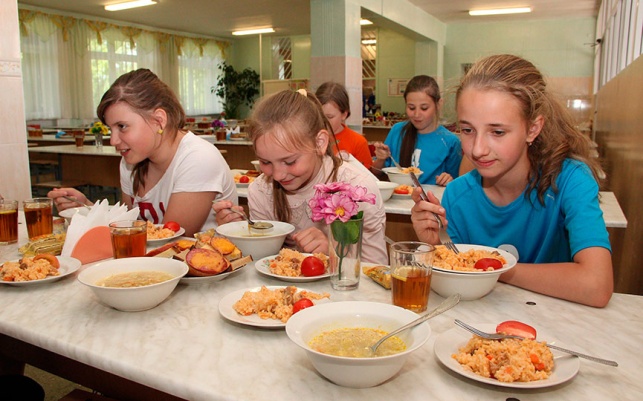 ЗА СЧЕТ СРЕДСТВ СУБСИДИИ 
закупка продуктовых наборов в образовательных организациях с очным присутствием обучающихся
не предусмотрена.
Если в общеобразовательной организации 
не организовано горячее питание обучающихся по причине отсутствия столовой или пищеблок находится на ремонте, то 
 организация питания возможна следующим образом:
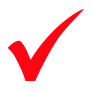 Комбинат школьного питания.
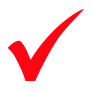 Школа, которая располагается рядом.
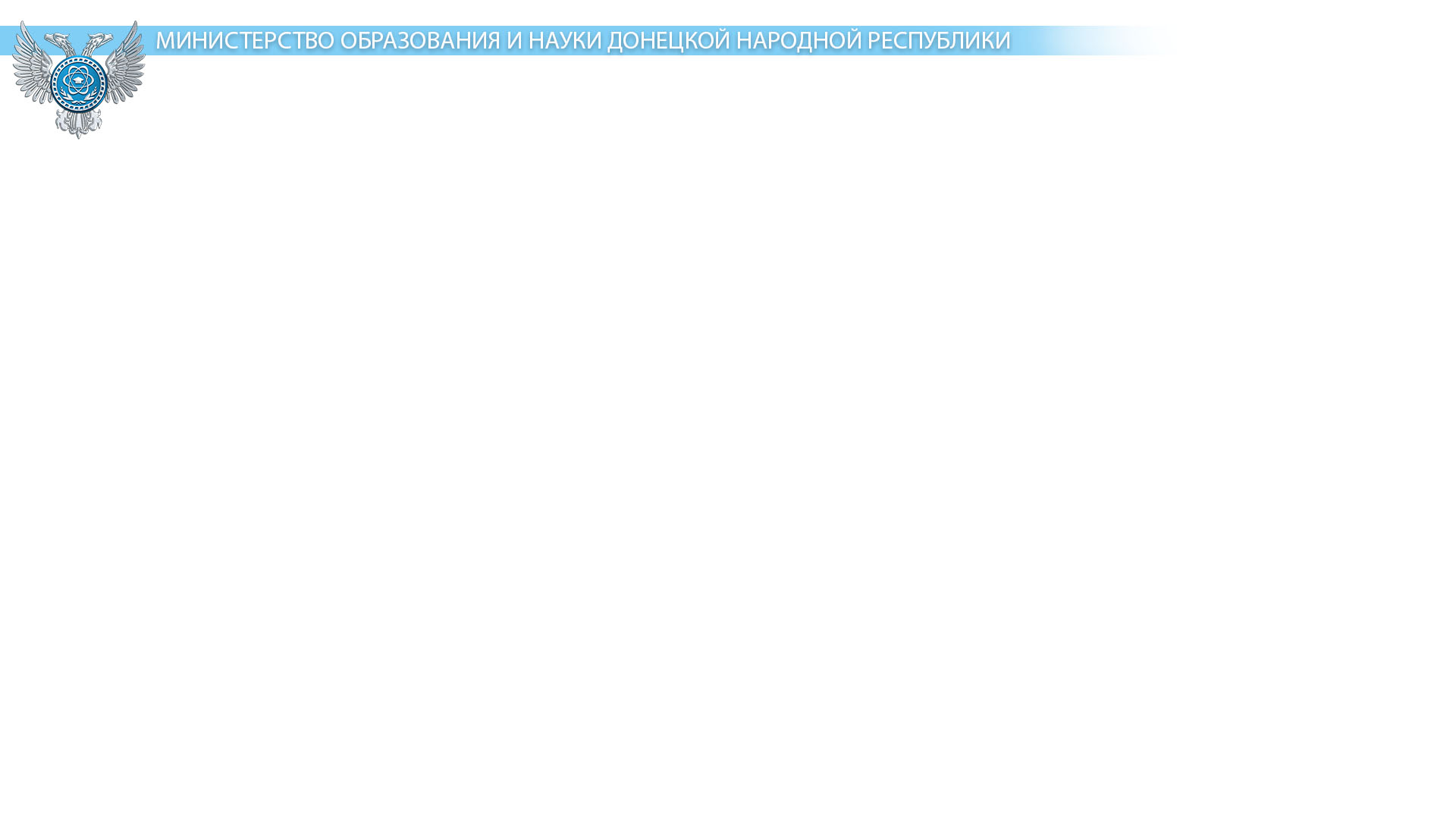 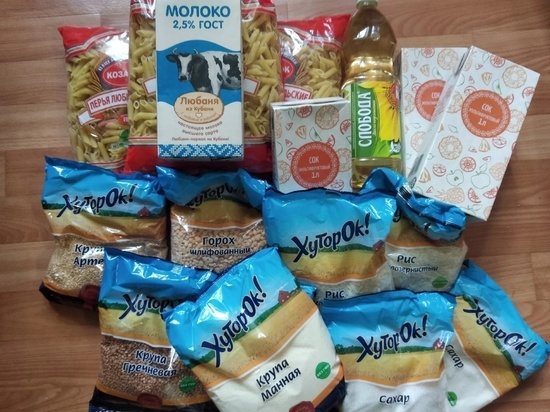 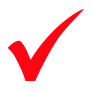 ПРОДУКТОВЫЕ НАБОРЫ 
закупаются согласно Методических рекомендаций
по организации питания обучающихся общеобразовательных организаций Министерства здравоохранения ДНР и Министерства образования и науки ДНР
ЗАКУПКА ПРОДУКТОВ ПИТАНИЯ В НАБОРЕ предусмотрена для общеобразовательных организаций на дистанционном обучении.
Указанная норма оговорена в проекте постановления «О внесении изменений в приложение № 29 к государственной программе Российской Федерации «Развития образования» и признании утратившим силу подпункт «г» пункта 15 (в части изменений, вносимых в пункт 5) изменений, которые вносятся в государственную программу Российской Федерации «Развития образования», утвержденных постановлением Правительства РФ
от 26 сентября 2022 г. № 1693
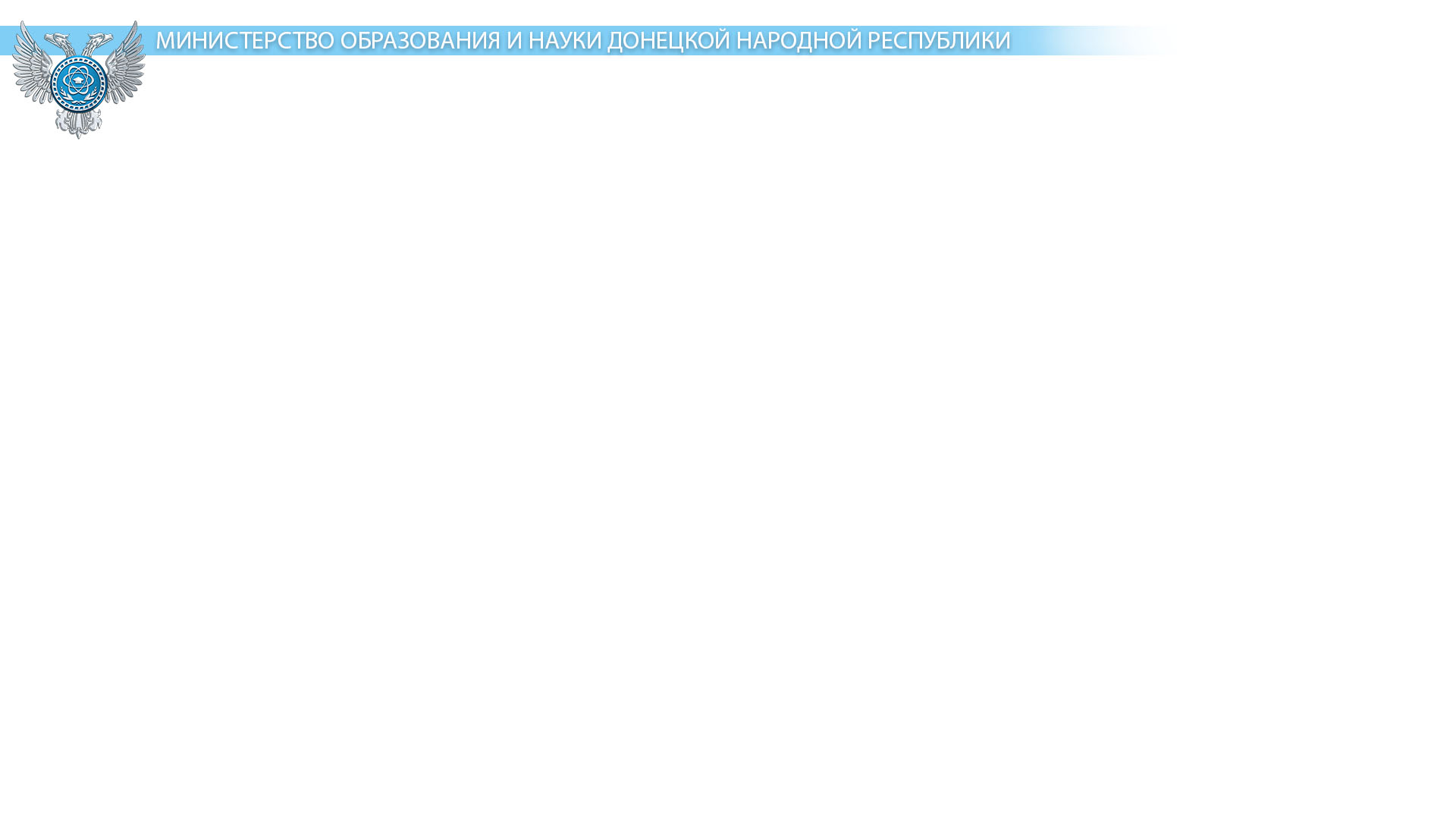 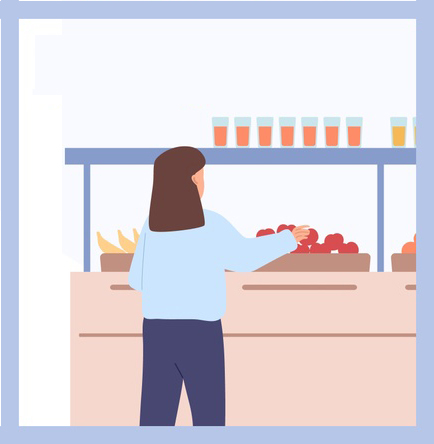 ЛЬГОТНЫЕ КАТЕГОРИИ ДЕТЕЙ, 
ИМЕЮЩИЕ ПРАВО НА БЕСПЛАТНОЕ ПИТАНИЕ В ОБЩЕОБРАЗОВАТЕЛЬНЫХ ОРГАНИЗАЦИЯХ ДНР:
дети из многодетных семей; 
дети-сироты и дети, оставшиеся без попечения родителей; 
дети из малообеспеченных семей; 
дети, потерпевшие от Чернобыльской катастрофы; 
дети из семей вынужденных переселенцев; 
дети погибших шахтеров; 
дети, погибших (умерших) защитников ДНР – участников боевых действий по защите ДНР; 
дети комиссованных военнослужащих подгруппы А, подгруппы Б.
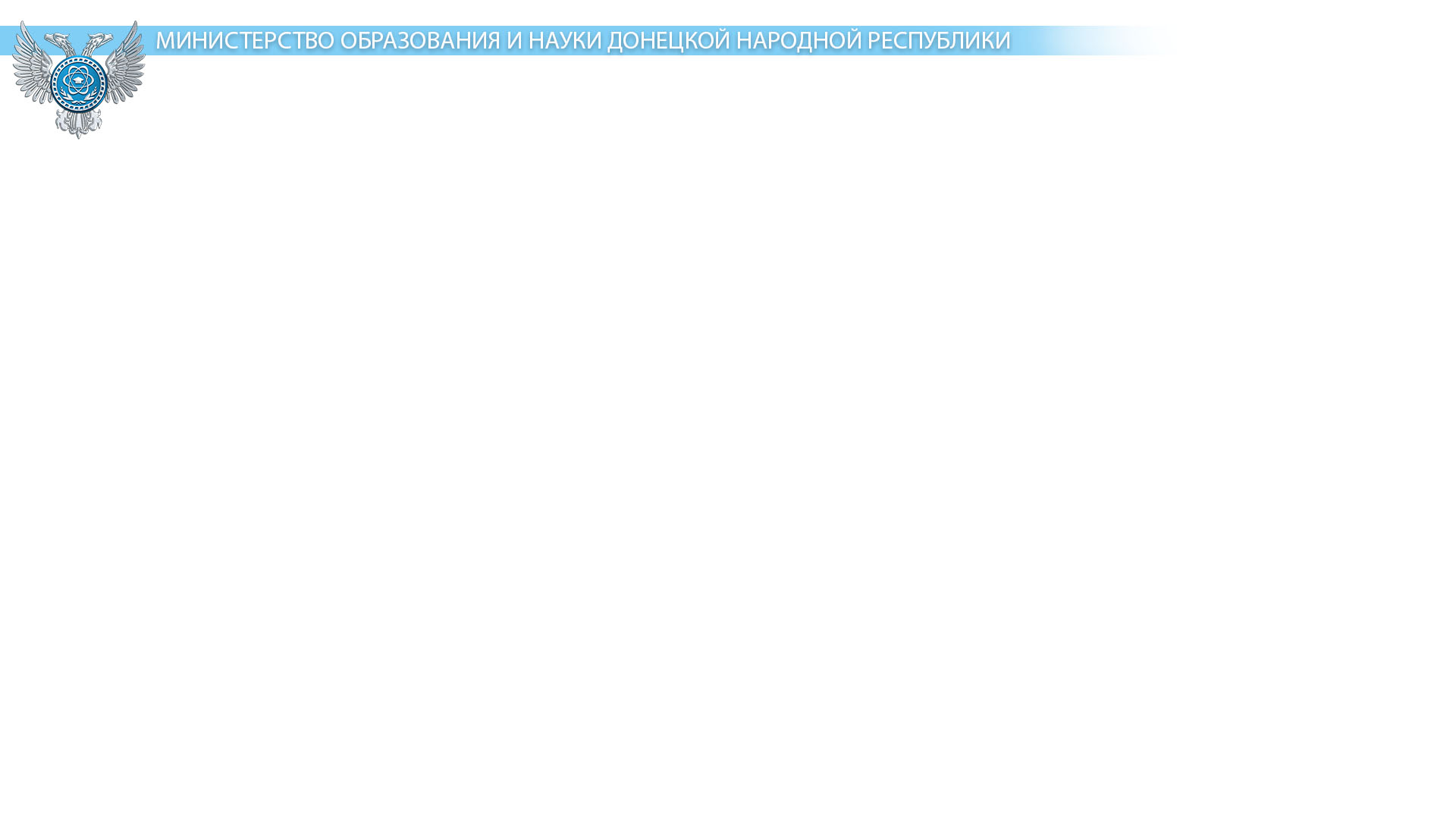 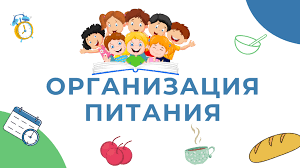 Основные требования организации питания в общеобразовательных организациях
Для обеспечения обучающихся здоровым питанием РАЗРАБАТЫВАЮТСЯ СТАНДАРТЫ МЕНЮ, составными частями которого являются оптимальная количественная и качественная структура питания, гарантированная безопасность, технологическая и кулинарная обработка продуктов и блюд, физиологически обоснованный режим питания.

 Примерное меню разрабатывается на период не менее двух недель (10— 14 дней) в соответствии с рекомендуемой формой составления примерного меню, а также технологических карт, содержащих количественные данные о рецептуре блюд, технологии приготовления, массе порций блюд, их пищевой и энергетической ценности, суточной потребности в основных витаминах и микроэлементах для различных групп обучающихся. 

 Министерством образования и науки Донецкой Народной Республики разрабатывается нормативно правовой акт Региональный стандарт оказания услуг по обеспечению горячим питанием обучающихся в государственных и муниципальных общеобразовательных организациях Донецкой Народной Республики.
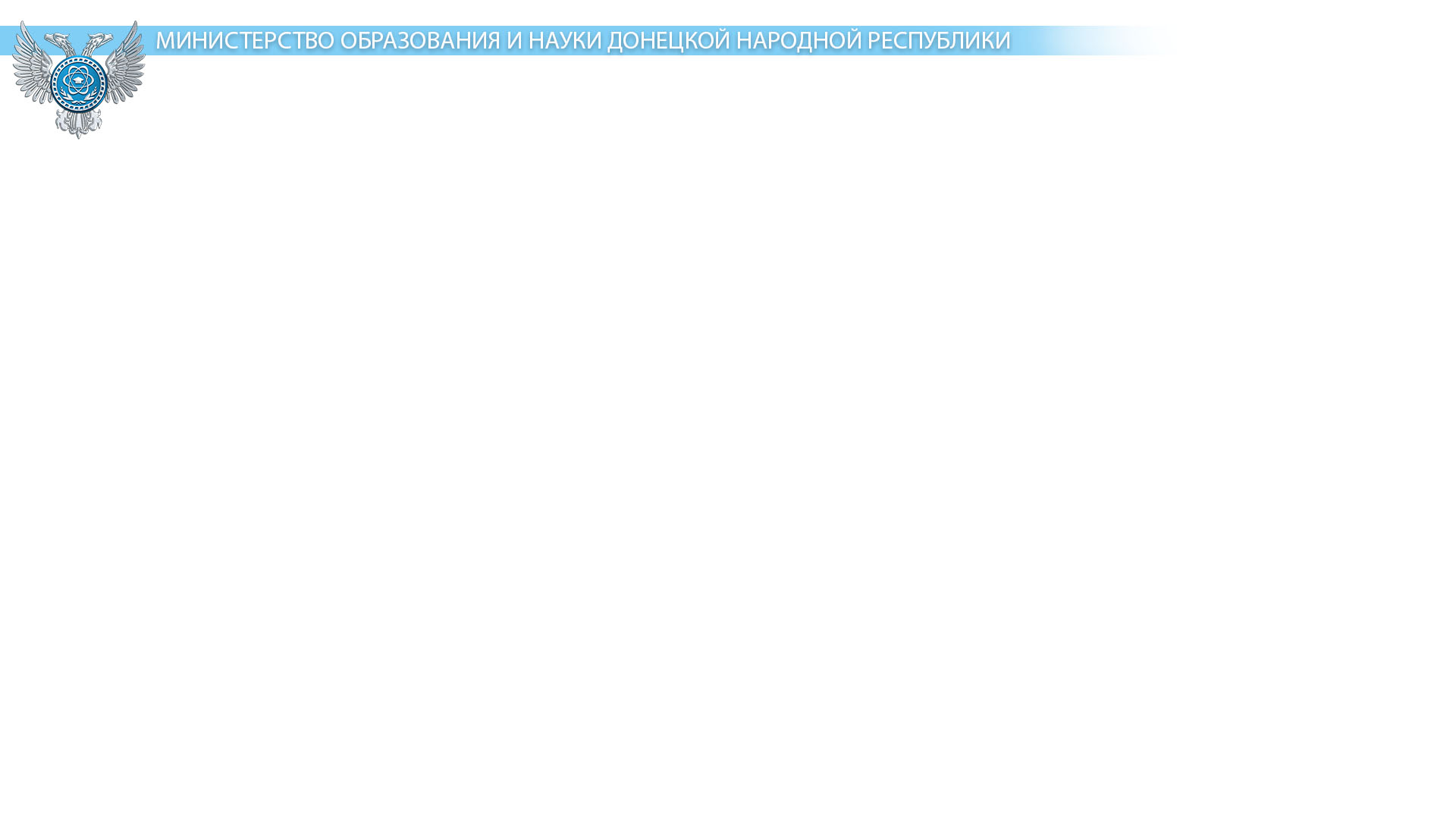 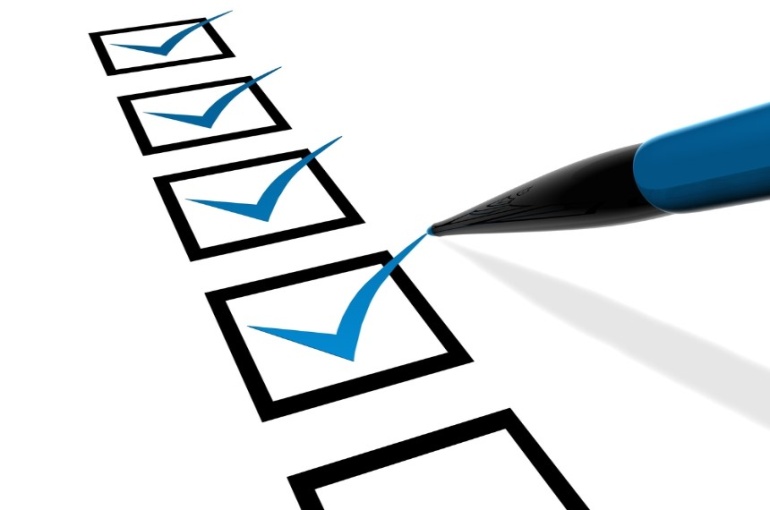 ЗАДАЧИ:
Мониторинг обеспечения обучающихся горячим питанием.

Организовать горячее питание в общеобразовательных организациях.

Открытие счета для зачисления доходов в бюджет (услуги горячего питания за счет родительской платы).

Питание обучающихся должно соответствовать физиологическим нормам суточного рациона по энергетической ценности, согласно возрастным категориям, в пределах выделенных бюджетных ассигнований.
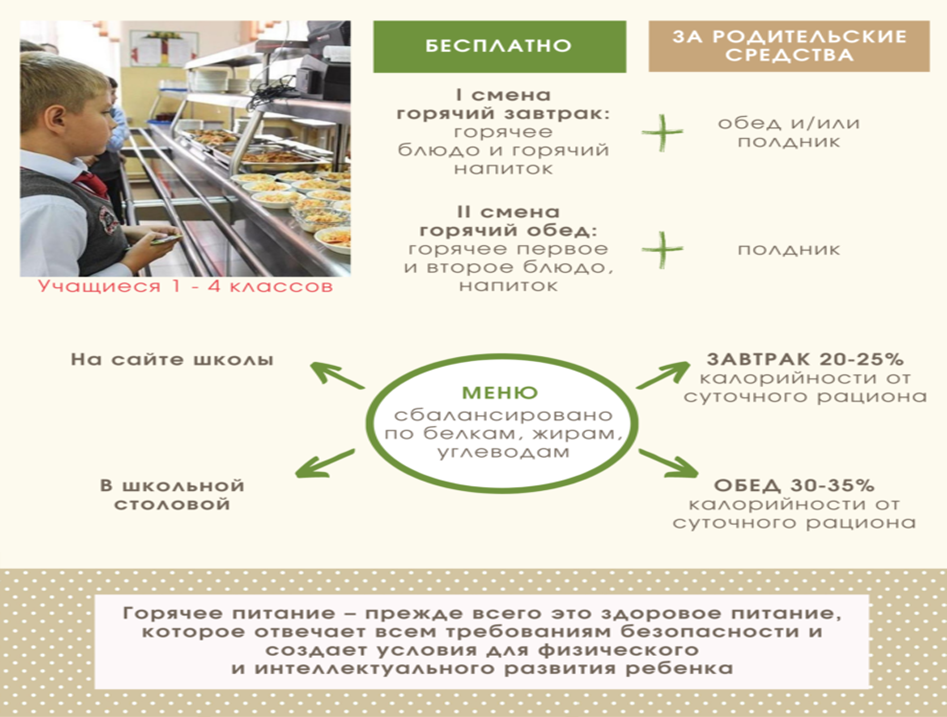